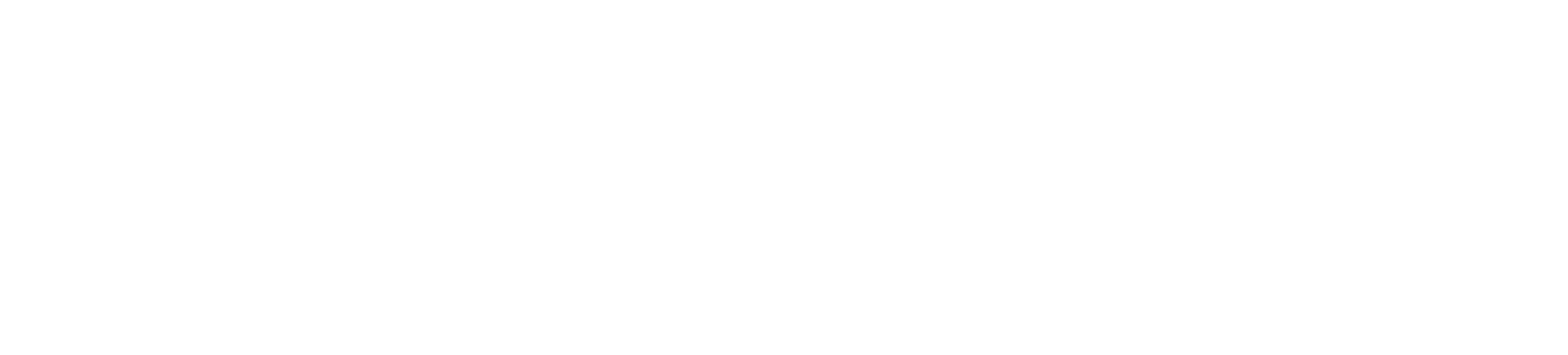 Presenter Name

Title or Role in Aerospace


Picture
[Speaker Notes: Modify depending on Aerospace Expert]
What is the Aerospace Corporation?
Introductory Video from Aerospace
In an era of dynamic change in space, Aerospace is addressing a generation of complex challenges. We operate the only federally funded research and development center (FFRDC) committed exclusively to the space enterprise. Our technical experts span every discipline of space-related science and engineering. -Aerospace.org
[Speaker Notes: The link has many introductory videos about the Aerospace Corporation.]
My Career at Aerospace
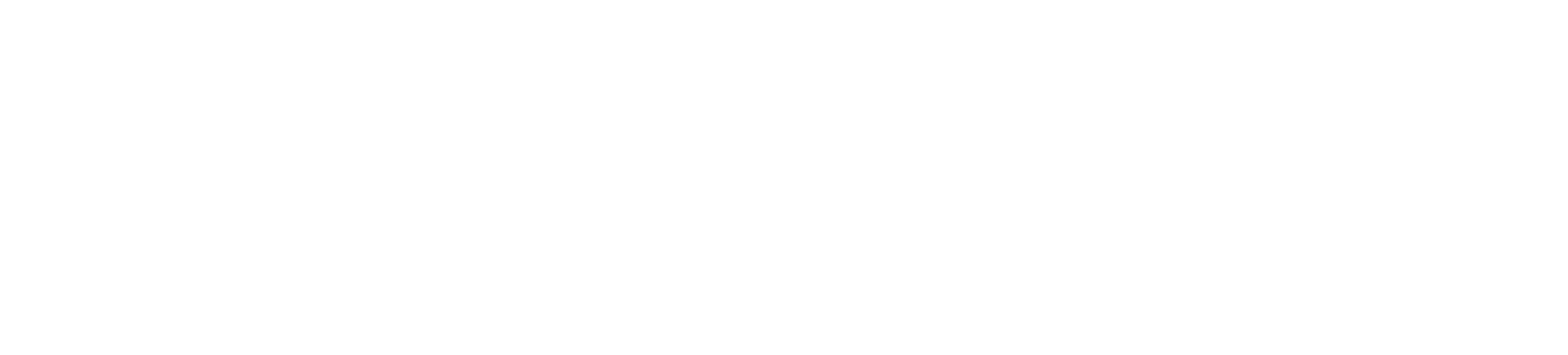 [Speaker Notes: Slide for Aerospace Expert Use]
CubeSat Rules
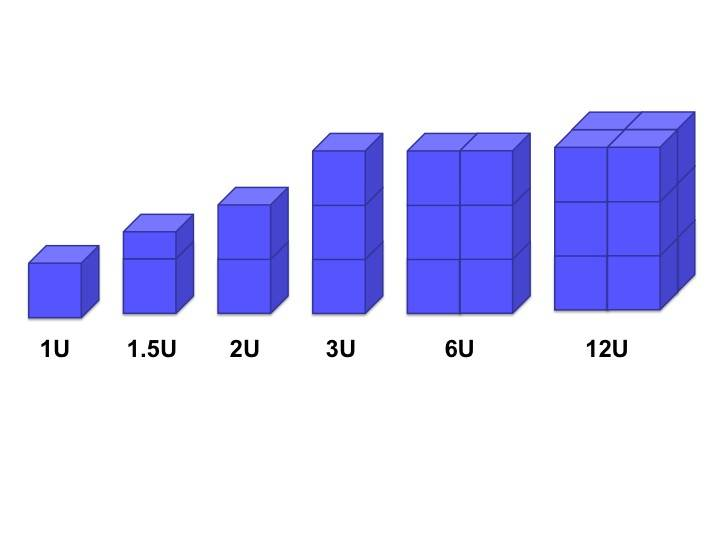 1U cubesat
1.33kg payload
What components should be included in a standard cubesat platform so that it can be sent into space to collect data?
Branstorm the tasks that a cubesat must perform to complete its data collection mission
[Speaker Notes: To be used with “What goes into designing a Cubesat?”  Sheet]
Idea Share Out
[Speaker Notes: To be used with “What goes into designing a Cubesat?”  Sheet

Students will share their ideas with the expert/teacher, who will list them on the board. They will develop a consensus list together and record this together on the back of the page.  The teacher/expert can use this key to assist students in this conversation.]
Components
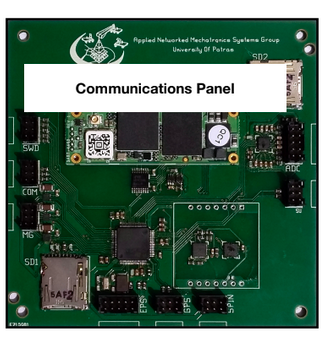 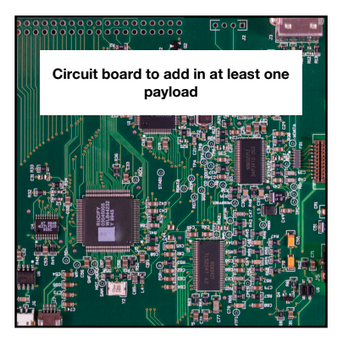 Match these components to the task list we developed.
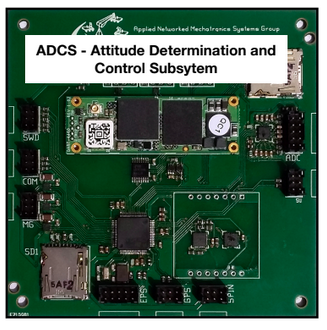 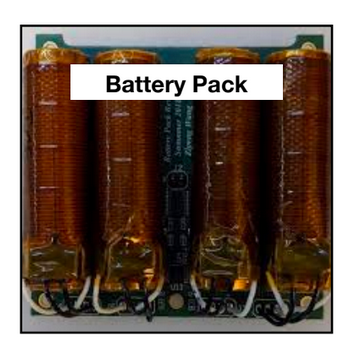 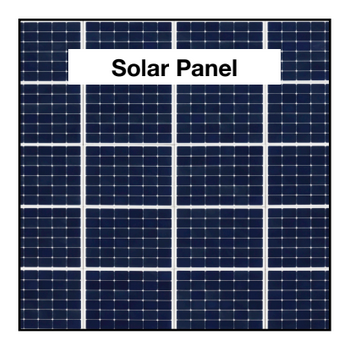 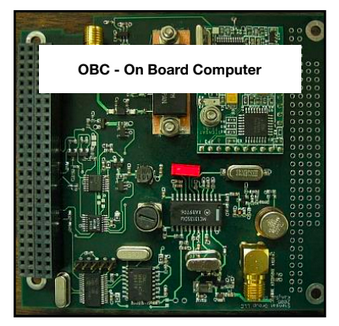 [Speaker Notes: To be used with “What goes into designing a Cubesat?”  Sheet]
Build your Prototype!
Attach a solar panel to the exterior of your cubesat box.

Attach your antenna to the exterior of your cubesat box.

Stack the remaining components inside of your cubesat box.
[Speaker Notes: To be used with “What goes into designing a Cubesat?”  Sheet]
THANK YOU!
Please keep this slide for attribution.
[Speaker Notes: Add appropriate closing remarks here.]